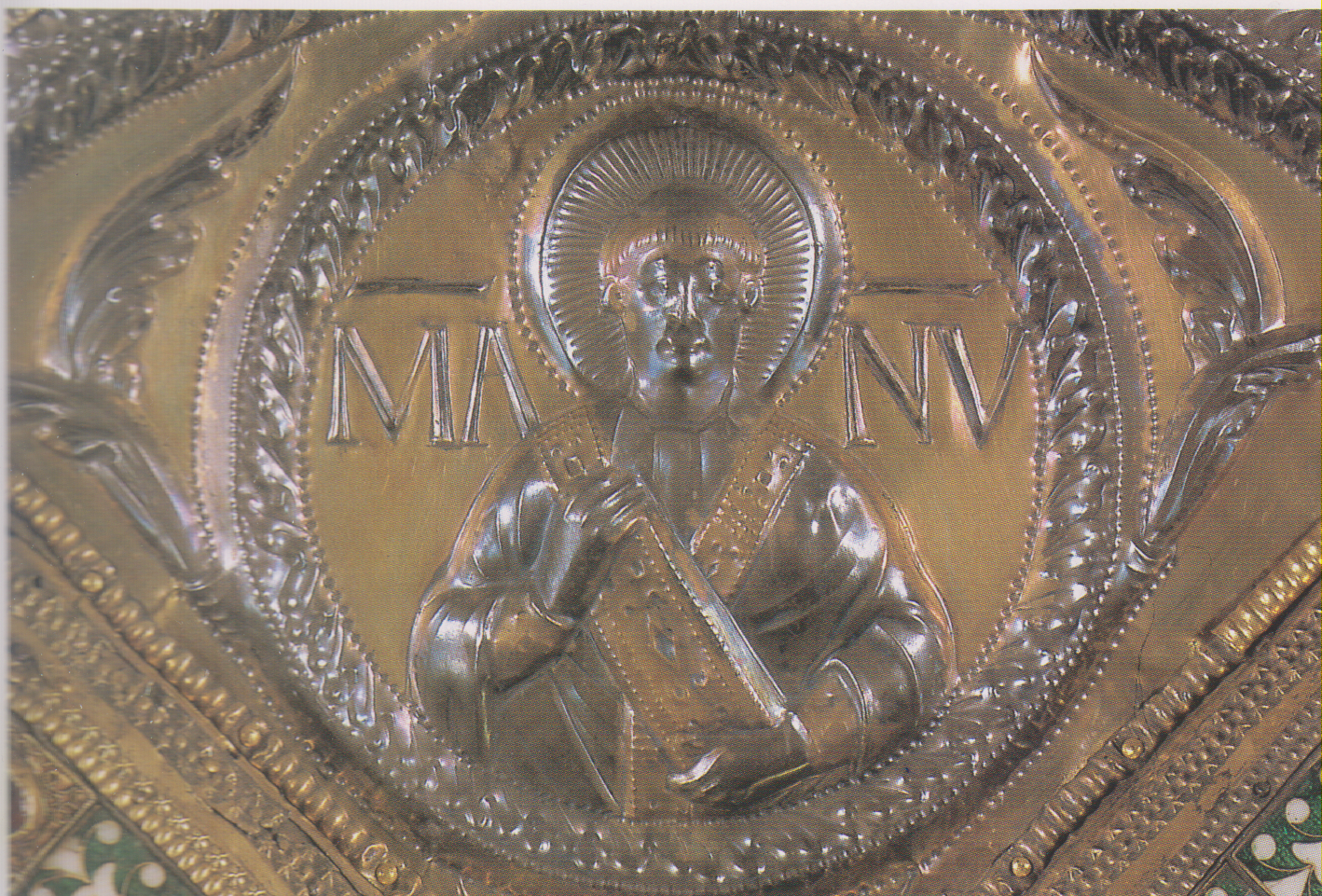 Lato settentrionale, San Materno vscovo
Lato settentrionale
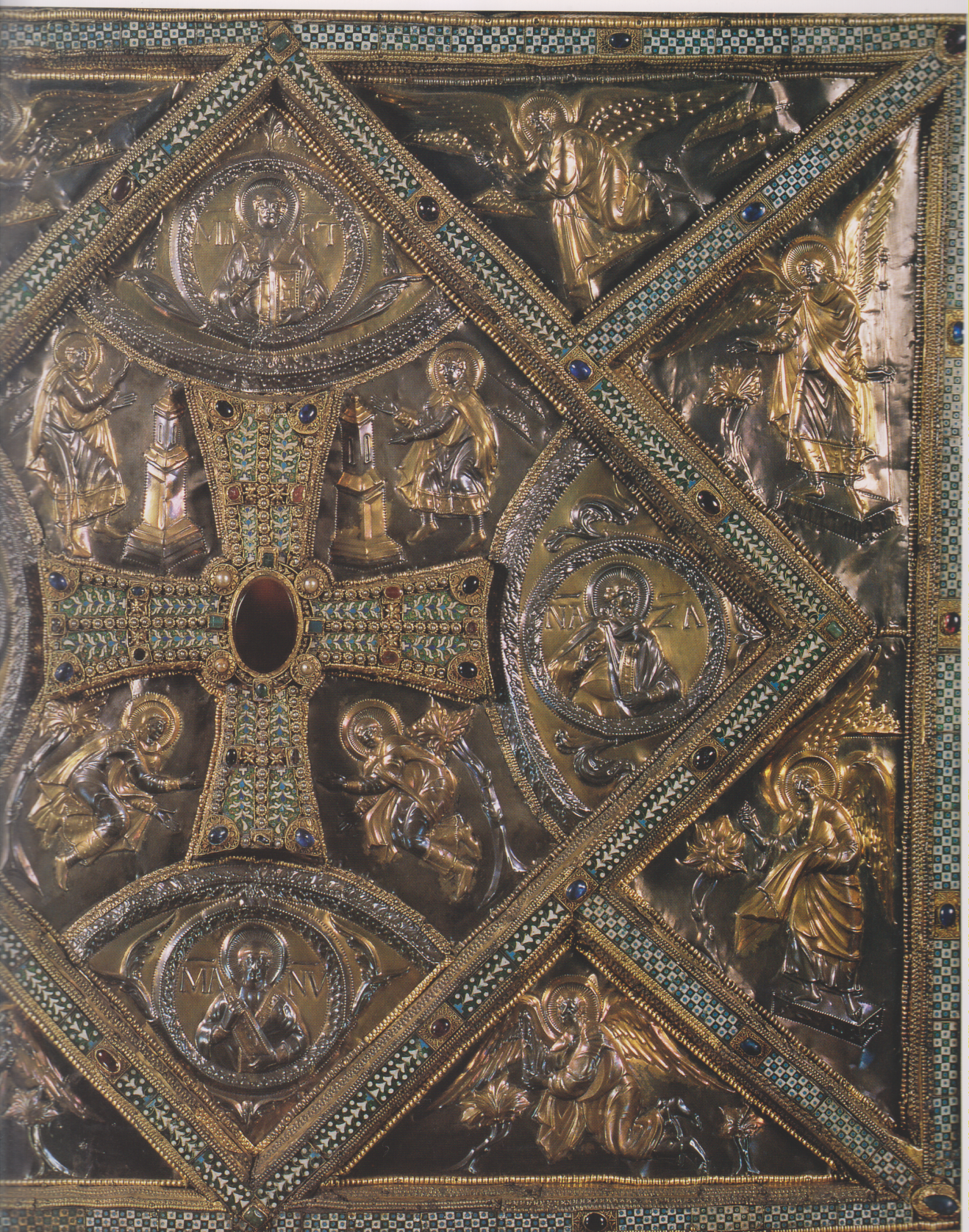 Lato settentrionale, liturgia terrestre e celeste
Lato settentrional, la chiesa di Milano nella liturgia terrestre
Lato settentrionale, San Nabore martire
Lato settentrionale,San Nazaro martire
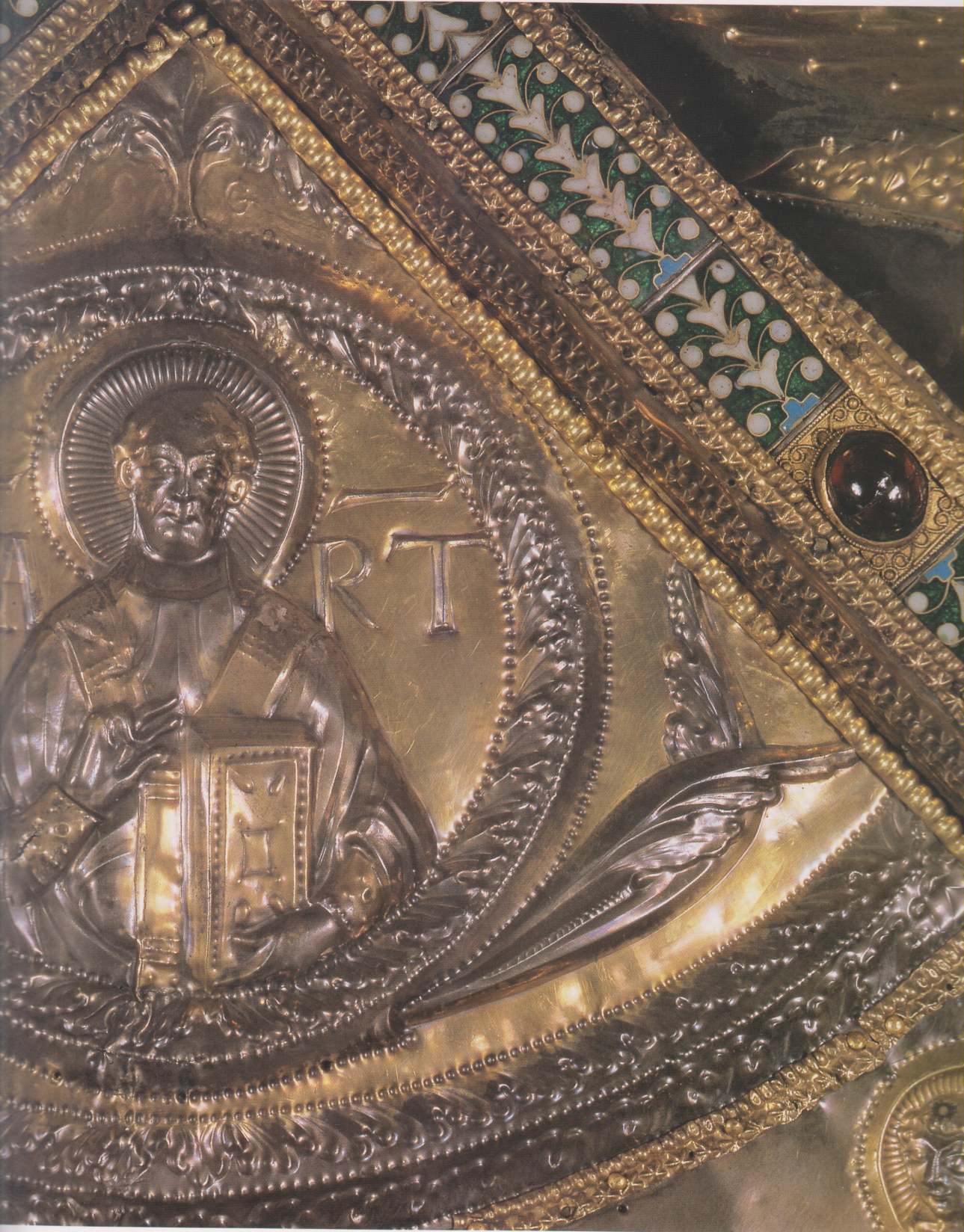 Lato settentrional,San Martino vescovo
Lato settentrionale,Santo clamidato
Lato settentrionale,Sant clamidato
Lato settentrionale,Santo clamidato
Lato settentrionale,Santo clamidato
Lato settentrionale, particolare di un angelo
Lato settenrionale,un Angelo della liturgia celeste dopo che ha versato la sua fiala dell’ira di Dio
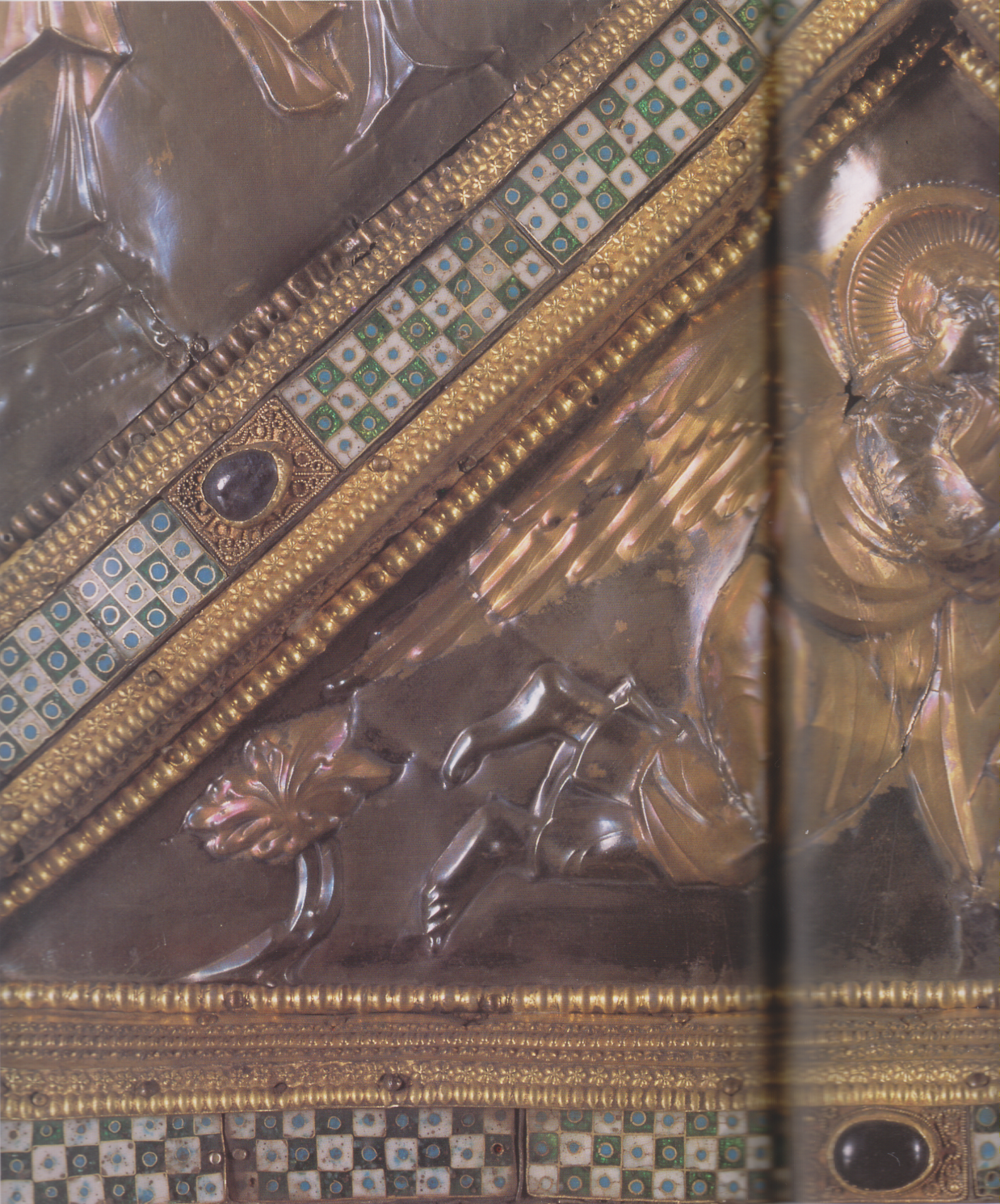 Lato settentrionale, in alto a sinistra lamina chr ben attaccate
Lato settentrionale, Croce gemmata